KHỞI ĐỘNG
Trò chơi: Tôi trước bạn sau
+ GV đọc nốt Đô 
- HS sẽ đọc các nốt kế tiếp đi lên: Rê-mi-pha-sol-la
+ GV đọc nốt La
- HS sẽ đọc các nốt kế tiếp đi xuống : Sol-la-mi-re-đô
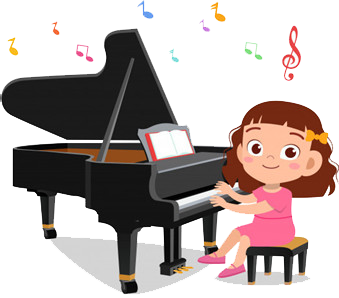 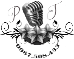 ÂM NHẠC LỚP 2
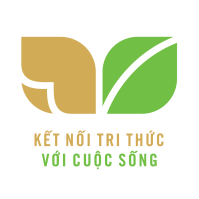 TIẾT 20
* ÔN TẬP BÀI HÁT HOA LÁ MÙA XUÂN
* ĐỌC NHẠC BÀI SỐ 3
THỰC HÀNH − LUYỆN TẬP
*Ôn tập bài hát Hoa lá mùa xuân
Ôn bài hát với các hình thức: Lớp , tổ, cá nhân
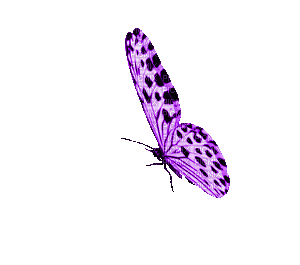 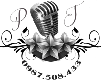 Hd người đung đưa theo nhịp điệu trái, phải. Tay vỗ tay theo nhịp
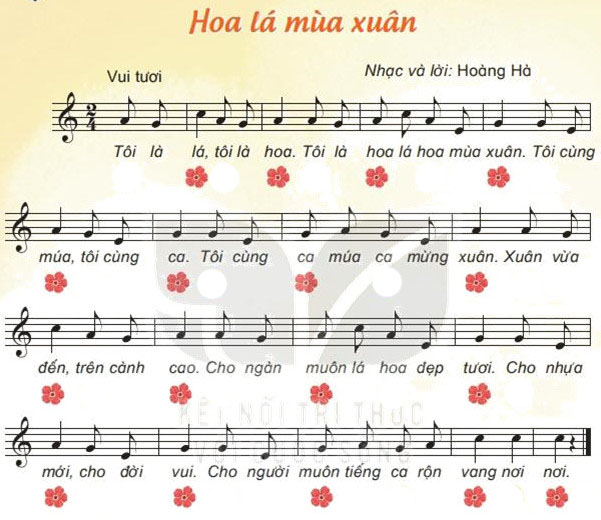 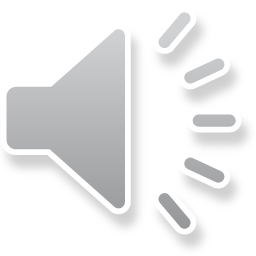 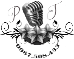 KHÁM PHÁ
Đọc mẫu và HD HS đọc cao độ 6 nốt Đồ-rê-mi-pha-sol-la
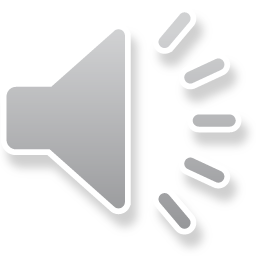 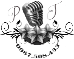 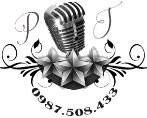 -Đọc mẫu và HD HS đọc tên nốt nhạc từng câu chưa có cao độ
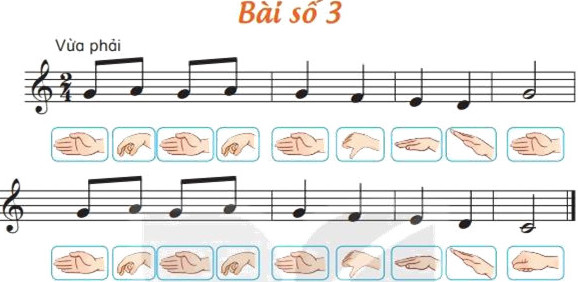 CÂU 1
CÂU 2
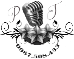 -Đọc mẫu và dạy đọc nhạc từng câu có cao độ
CÂU 1
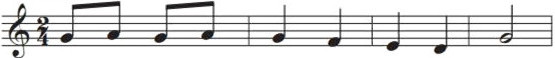 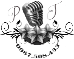 CÂU 2
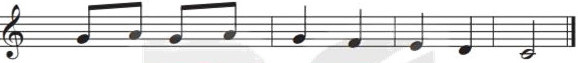 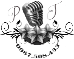 -Đọc CẢ BÀI với nhiều hình thức
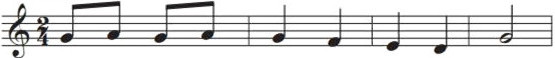 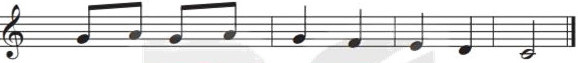 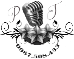 -GV làm mẫu ký hiệu bàn tay và yêu cầu HS thể hiện lại thế tay trên cao độ 6 nốt
Tập đọc nhạc theo kí hiệu bàn tay
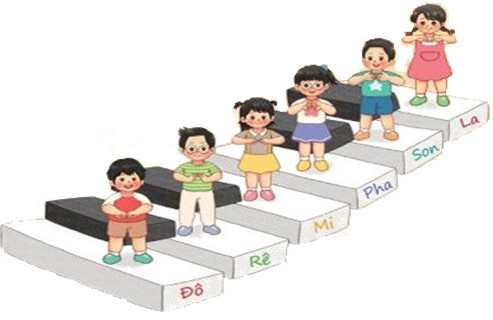 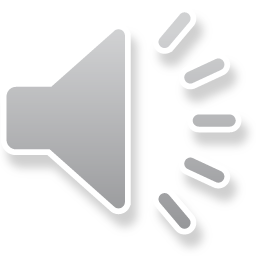 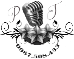 - GV đọc nhạc và làm kí hiệu bàn tay mẫu từng câu và hướng dẫn HS đọc theo kết hợp làm thế tay bài đọc nhạc với các hình thức
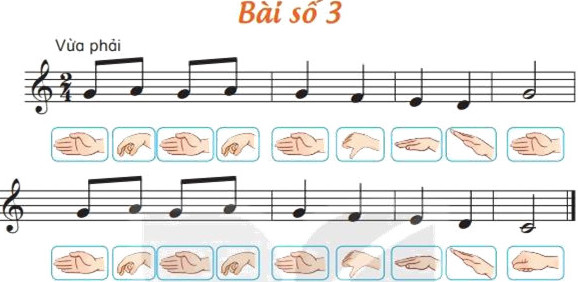 CÂU 1
CÂU 2
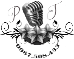 THỰC HÀNH
Đọc nhạc với nhạc đệm:
-Đọc mẫu hd HS đọc nhạc làm ký hiệu bàn tay với các hình thức với nhạc đêm
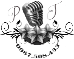 HD đọc nhạc gõ đệm theo phách với các hình thức: Lớp tổ cá nhân
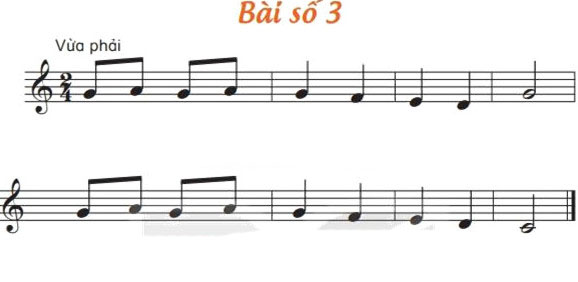 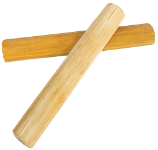 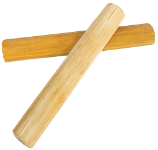 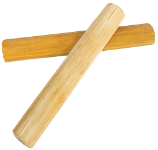 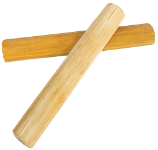 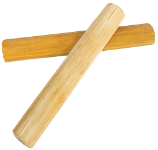 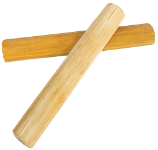 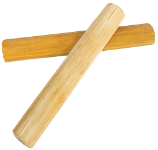 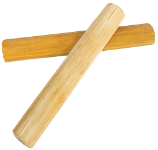 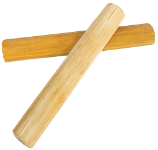 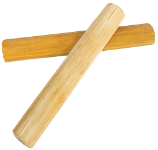 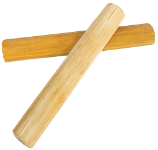 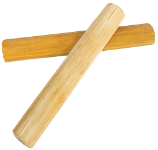 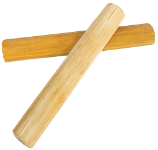 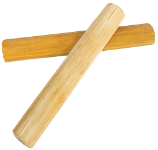 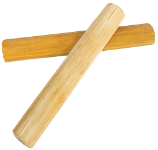 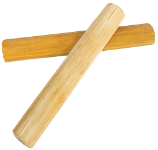 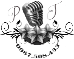 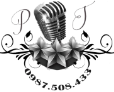 Giáo dục-củng cố-dặn dò